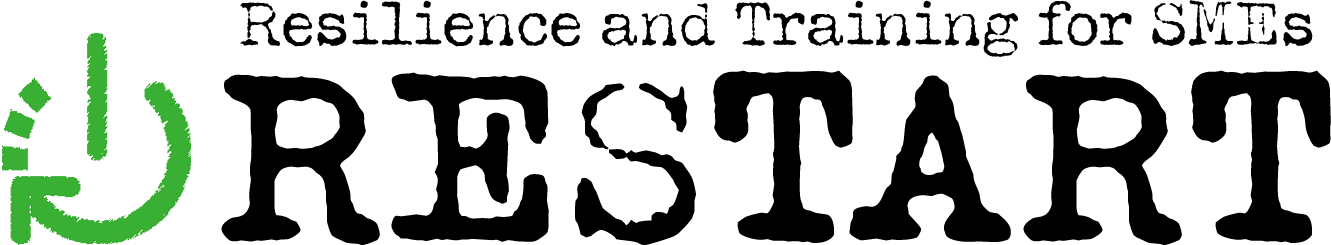 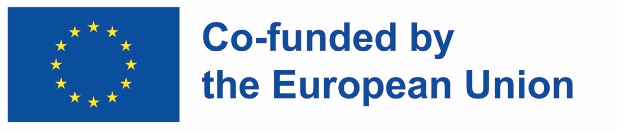 Intelligenza emotiva e benessere nel contesto aziendale
Autore partner : IDP
RESTART – Resilienza e formazione per le PMI
ERASMUS + 2021-1-SK01-KA220-VET-000034882
The European Commission's support for the production of this publication does not constitute an endorsement of the contents, which reflect the views only of the authors, and the Commission cannot be held responsible for any use which may be made of the information contained therein.
Obiettivi e obiettivi
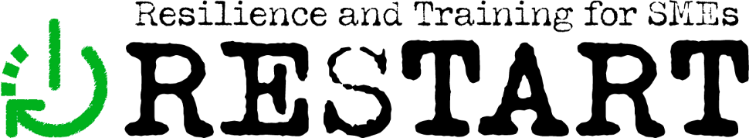 Alla fine di questo modulo, sarai in grado di:
Comprendere i concetti di intelligenza emotiva e benessere, comprese le loro definizioni e componenti chiave.
Riconoscere la relazione tra intelligenza emotiva e benessere e come influenzano il successo personale e professionale.
Comprendere l'importanza dell'intelligenza emotiva e le misure da adottare per sviluppare le capacità di intelligenza emotiva.
Comprendere il significato del benessere sul posto di lavoro e i modi per migliorare il benessere all'interno di un'azienda.
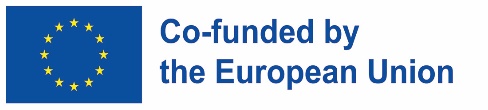 The European Commission's support for the production of this publication does not constitute an endorsement of the contents, which reflect the views only of the authors, and the Commission cannot be held responsible for any use which may be made of the information contained therein.
Indice
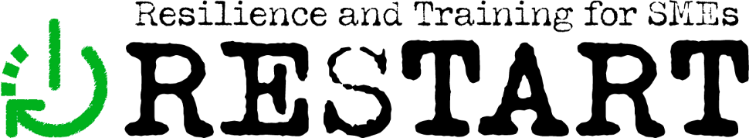 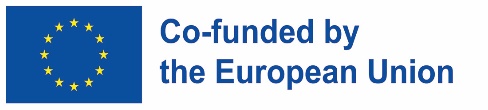 The European Commission's support for the production of this publication does not constitute an endorsement of the contents, which reflect the views only of the authors, and the Commission cannot be held responsible for any use which may be made of the information contained therein.
Introduzione all'intelligenza emotiva e al benessere Panoramica sul concetto di intelligenza emotiva
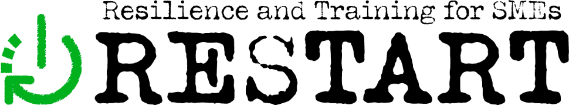 L'intelligenza emotiva (EI) è la capacità di riconoscere, comprendere e gestire le nostre emozioni, così come le emozioni degli altri.
5 Componenti chiave:
Abilità sociali (o Comunicazione)
Autocoscienza
Motivazione
A
C
E
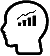 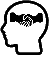 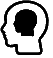 B
D
Autoregolamentazione
Empatia
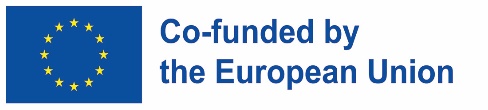 Fonte: Goleman, D. (2006) Emotional intelligence: Why it can matter more than IQ
The European Commission's support for the production of this publication does not constitute an endorsement of the contents, which reflect the views only of the authors, and the Commission cannot be held responsible for any use which may be made of the information contained therein.
Introduzione all'intelligenza emotiva e al benessere Panoramica sul concetto di intelligenza emotiva
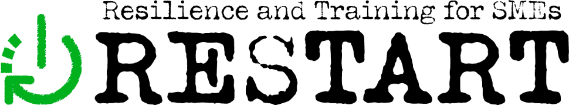 COMUNICAZIONE
SUCCESSO
MENTE
Migliora il processo decisionale e la risoluzione dei problemi
Facilita il successo personale e professionale.
Migliora la comunicazione e le relazioni
Controlla il tuo Quoziente emotivo (EQ) con questo test gratuito!
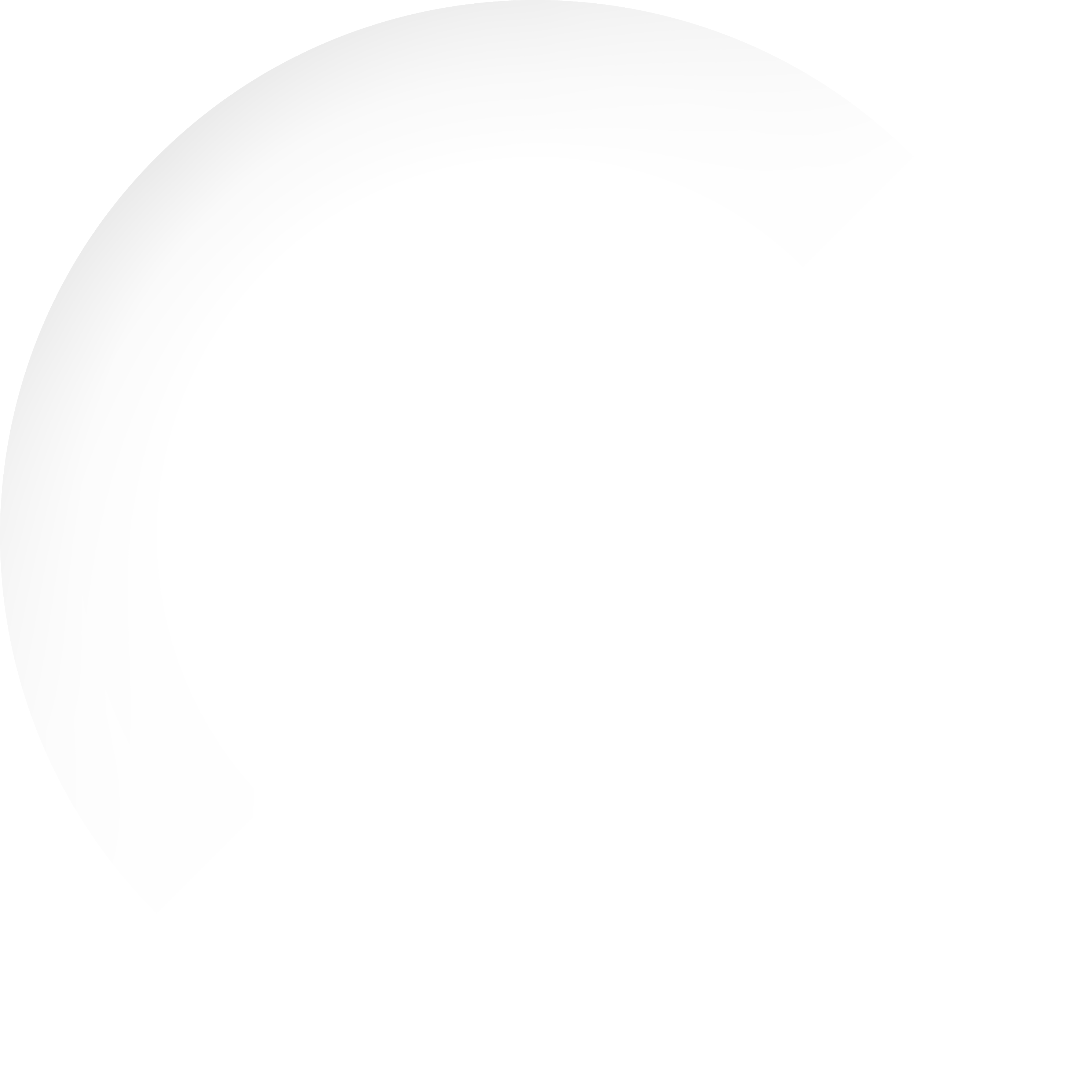 Perché è 
EI importante?
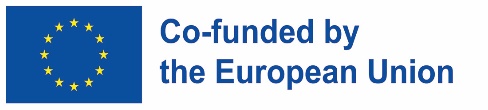 The European Commission's support for the production of this publication does not constitute an endorsement of the contents, which reflect the views only of the authors, and the Commission cannot be held responsible for any use which may be made of the information contained therein.
Introduzione all'intelligenza emotiva e al benessere Panoramica sul concetto di benessere
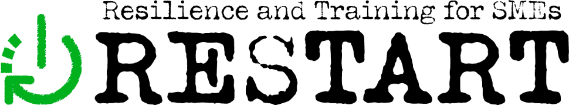 Il benessere è stato di essere sano, felice e prospero.
4 Componenti chiave:
Fisico benessere
Sociale benessere
A
C
E
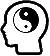 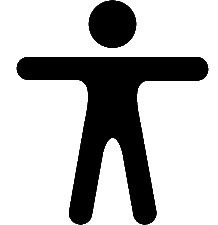 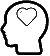 B
D
Spirituale benessere
Emotivo benessere
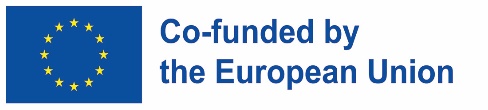 The European Commission's support for the production of this publication does not constitute an endorsement of the contents, which reflect the views only of the authors, and the Commission cannot be held responsible for any use which may be made of the information contained therein.
Introduzione all'intelligenza emotiva e al benessere Panoramica sul concetto di benessere
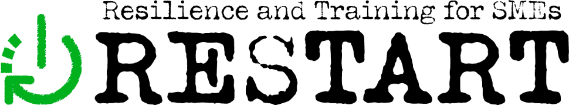 SALUTE FISICA
SALUTE MENTALE
RESILIENZA
Migliora la qualità complessiva della vita
Migliora la salute emotiva e mentale
Aumenta la resilienza e la capacità di far fronte allo stress
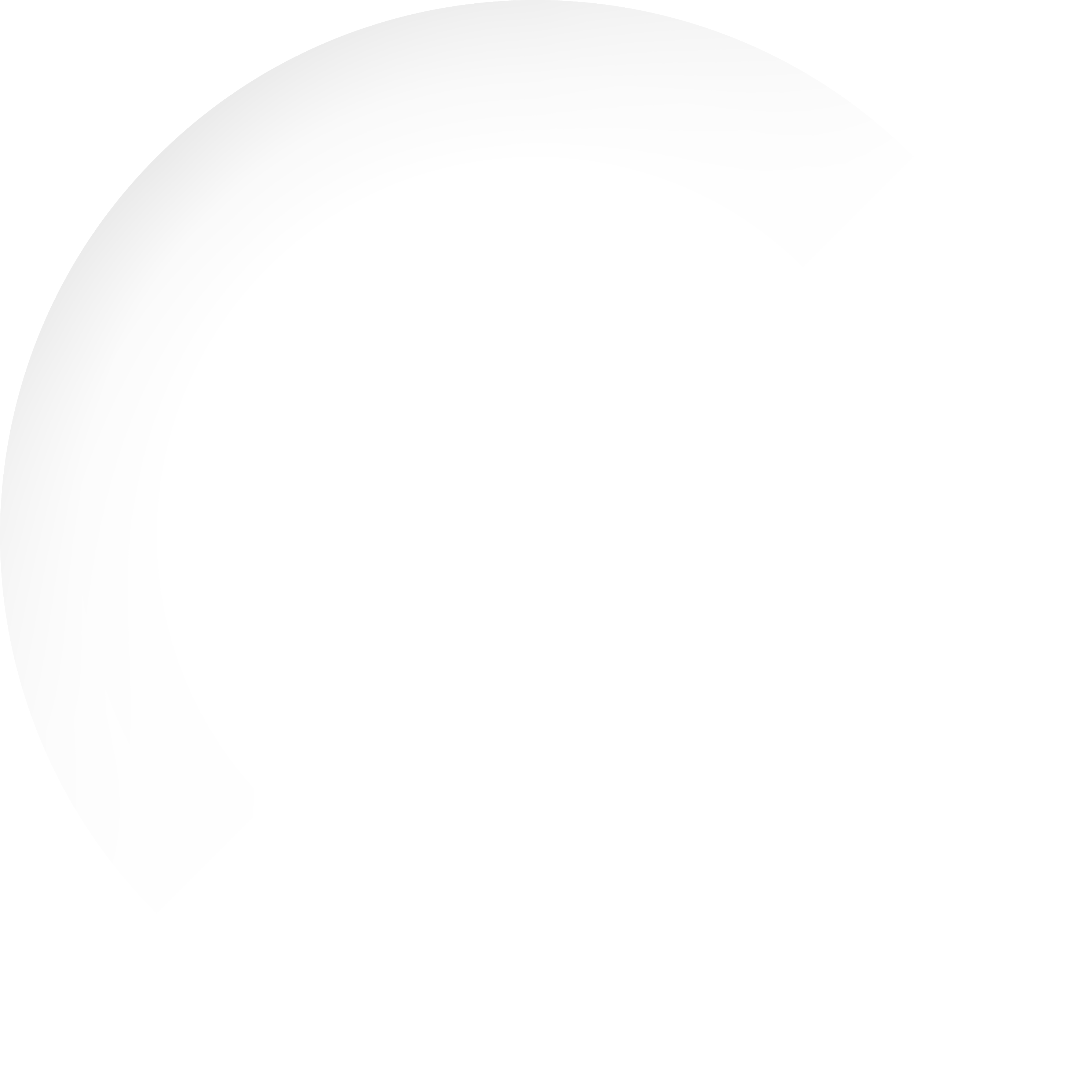 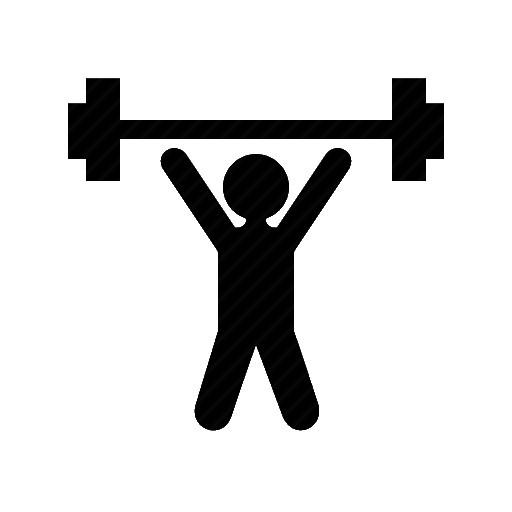 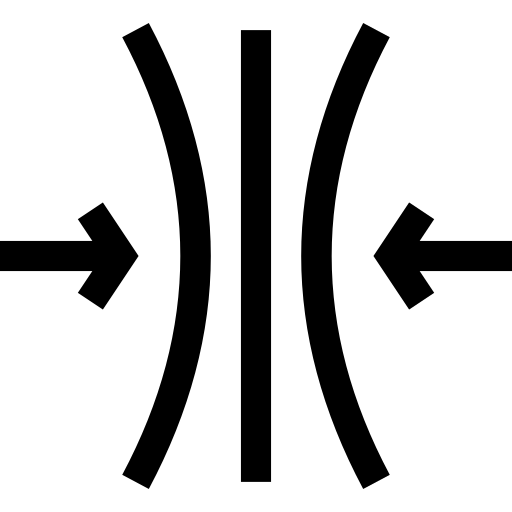 Perché è 
benessere 
importante?
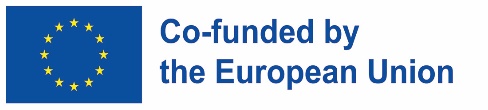 The European Commission's support for the production of this publication does not constitute an endorsement of the contents, which reflect the views only of the authors, and the Commission cannot be held responsible for any use which may be made of the information contained therein.
Introduzione all'intelligenza emotiva e al benessere In che modo l'intelligenza emotiva e il benessere sono correlati?
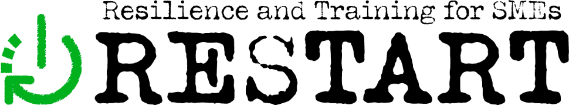 SUCCESSO
CORRELAZIONE
WIN-WIN
Entrambi sono importanti per il successo personale e professionale
L'intelligenza emotiva è una componente chiave del benessere
Il benessere può essere migliorato sviluppando abilità di intelligenza emotiva
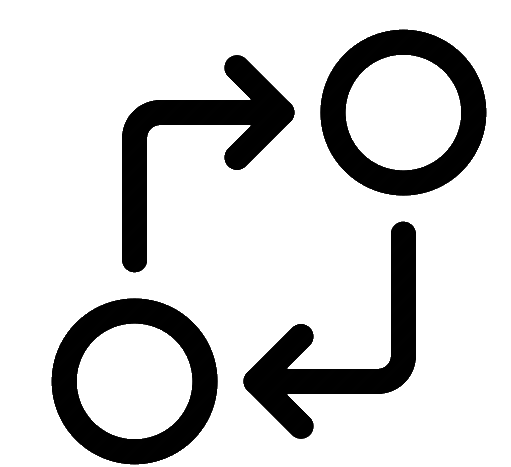 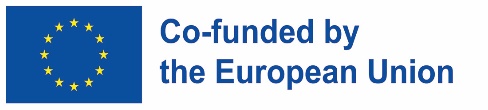 The European Commission's support for the production of this publication does not constitute an endorsement of the contents, which reflect the views only of the authors, and the Commission cannot be held responsible for any use which may be made of the information contained therein.
Intelligenza emotiva per gli imprenditori Come sviluppare l'intelligenza emotiva?
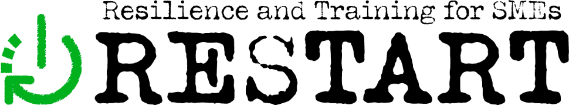 EMPATIA
AUTOCOSCIENZA
AUTOREGOLAMENTAZIONE
Pratica mettendoti nei panni degli altri e comprendendo la loro prospettiva. Questo può essere fatto attraverso l'ascolto attivo, ponendo domande, e di essere presenti nelle conversazioni
Comprendi cosa ti guida e fissa obiettivi che si allineano con i tuoi valori e le tue passioni. Usa il self-talk positivo e la visualizzazione per rimanere motivato
Comprendere le proprie emozioni, trigger, e comportamenti. Tenere un diario o praticare tecniche di mindfulness per aumentare la consapevolezza di sé
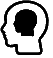 A
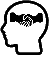 C
B
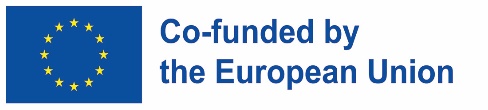 The European Commission's support for the production of this publication does not constitute an endorsement of the contents, which reflect the views only of the authors, and the Commission cannot be held responsible for any use which may be made of the information contained therein.
Intelligenza emotiva per gli imprenditori Come sviluppare l'intelligenza emotiva?
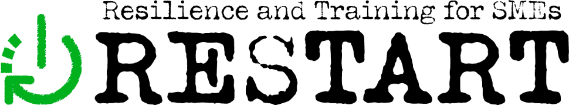 ABILITÀ SOCIALI
MOTIVAZIONE
PRATICA
Migliorare le capacità di comunicazione, collaborazione e risoluzione dei conflitti. Prendere una classe o workshop, o la pratica nelle vostre relazioni personali e professionali
Comprendi cosa ti guida e fissa obiettivi che si allineano con i tuoi valori e le tue passioni. Usa il self-talk positivo e la visualizzazione per rimanere motivato
L'intelligenza emotiva è un'abilità che può essere sviluppata nel tempo con la pratica. Rifletti e lavora regolarmente sulle tue capacità di intelligenza emotiva e cerca feedback dagli altri
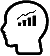 E
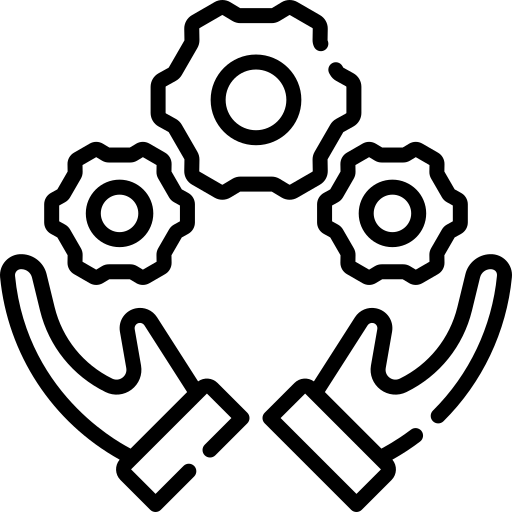 F
D
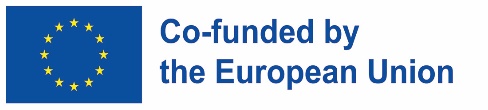 The European Commission's support for the production of this publication does not constitute an endorsement of the contents, which reflect the views only of the authors, and the Commission cannot be held responsible for any use which may be made of the information contained therein.
Intelligenza emotiva per gli imprenditori Raccomandazioni per gli imprenditori
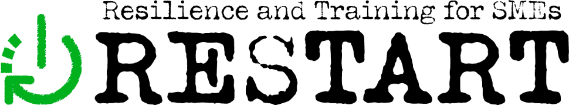 Dare priorità alla consapevolezza di sé: i proprietari di PMI dovrebbero prendersi il tempo di capire le proprie emozioni, i trigger e i comportamenti. Questo li aiuterà a prendere decisioni migliori e comunicare in modo più efficace.
Praticare l'ascolto attivo: i proprietari di PMI dovrebbero praticare l'ascolto attivo con i propri dipendenti e clienti. Questo li aiuterà a capire le prospettive degli altri e costruire la fiducia.
Incoraggiare il team building: le attività di team building regolari possono aiutare i proprietari di piccole imprese a migliorare le loro abilità sociali e costruire una cultura del lavoro positiva.
Promuovere una cultura del lavoro positiva: una cultura del lavoro positiva è essenziale per il benessere emotivo. I proprietari di PMI dovrebbero incoraggiare una cultura di gentilezza, supporto e comunicazione aperta.
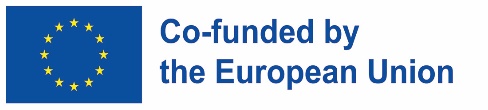 The European Commission's support for the production of this publication does not constitute an endorsement of the contents, which reflect the views only of the authors, and the Commission cannot be held responsible for any use which may be made of the information contained therein.
Intelligenza emotiva per gli imprenditori Raccomandazioni per gli imprenditori
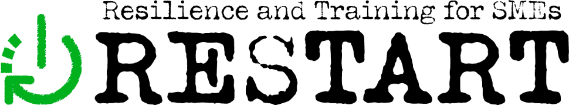 Impostare obiettivi chiari: i proprietari di PMI dovrebbero fissare obiettivi chiari e misurabili per se stessi e per i propri dipendenti. Questo li aiuterà a rimanere motivati e concentrati su ciò che è importante.
Enfatizzare la cura di sé: i proprietari di piccole imprese hanno spesso molte responsabilità e possono sperimentare alti livelli di stress. I proprietari di MSMES dovrebbero dare priorità alla cura di sé e assicurarsi che si prendano cura della loro salute fisica, emotiva e mentale.
Fornire formazione: i proprietari di PMI dovrebbero partecipare e incoraggiare il personale a prendere parte alla formazione sull'intelligenza emotiva e sul benessere per sviluppare queste importanti competenze.
Incoraggiare il feedback: i proprietari di PMI dovrebbero chiedere un feedback ai propri dipendenti e clienti, nonché fornire un feedback in modo costruttivo e di supporto.
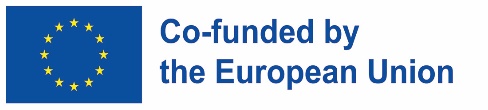 The European Commission's support for the production of this publication does not constitute an endorsement of the contents, which reflect the views only of the authors, and the Commission cannot be held responsible for any use which may be made of the information contained therein.
Benessere in impresaCome migliorare il benessere in un contesto aziendale?
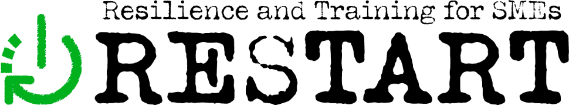 PROMUOVERE UN SANO EQUILIBRIO TRA LAVORO E VITA PRIVATA
COLTIVARE UNA CULTURA DEL LAVORO POSITIVA
INCORAGGIARE L'ATTIVITÀ FISICA
FORNIRE SUPPORTO PER LA SALUTE MENTALE
Creare una cultura del lavoro positiva che promuova il rispetto, la comunicazione aperta e la collaborazione. Ciò aiuterà i dipendenti a sentirsi apprezzati e supportati, il che migliorerà il benessere generale.
Incoraggiare i dipendenti a incorporare l'attività fisica nella loro routine quotidiana. Questo può essere fatto fornendo iscrizioni in palestra, incoraggiando incontri a piedi o offrendo opportunità per gli sport di squadra.
Incoraggiare i dipendenti a fare pause regolari, lasciare il lavoro in tempo e disconnettersi dal lavoro quando non sono al lavoro. Ciò contribuirà a ridurre lo stress e migliorare il benessere generale.
Fornire l'accesso a risorse di salute mentale, come un programma di assistenza ai dipendenti (EAP) o servizi di consulenza. Questo aiuterà i dipendenti che possono sperimentare stress, ansia o depressione.
01
03
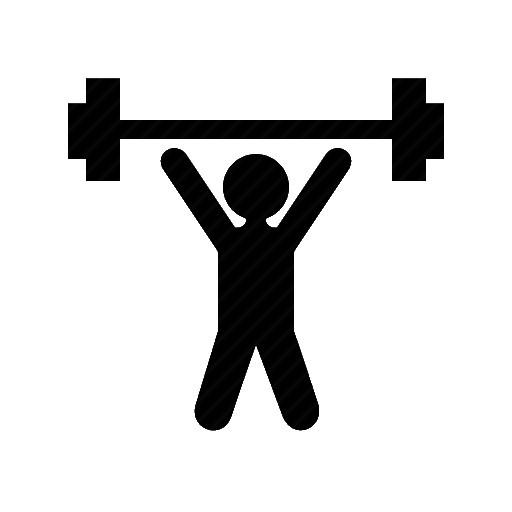 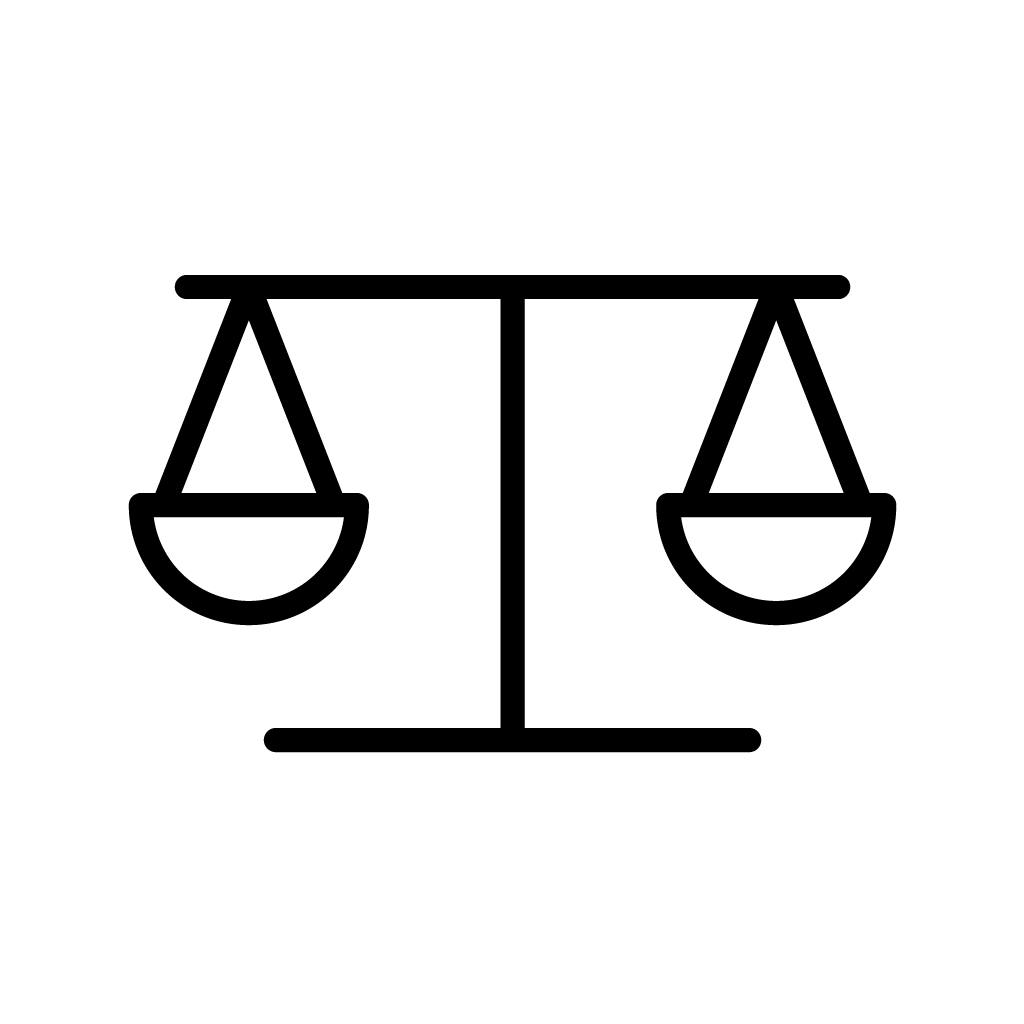 02
04
The European Commission's support for the production of this publication does not constitute an endorsement of the contents, which reflect the views only of the authors, and the Commission cannot be held responsible for any use which may be made of the information contained therein.
Benessere in impresaCome migliorare il benessere in un contesto aziendale?
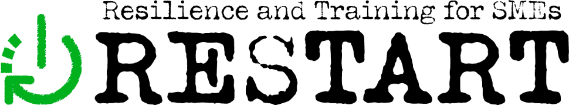 INCORAGGIARE LA CONSAPEVOLEZZA
INCORAGGIARE IL FEEDBACK
OFFRIRE OPPORTUNITÀ DI CRESCITA E SVILUPPO
INCORAGGIARE LE CONNESSIONI SOCIALI
Incoraggiare i dipendenti a costruire connessioni sociali con i loro colleghi. Questo può essere fatto organizzando attività di team building, incoraggiando i dipendenti a pranzare insieme o organizzando eventi dopo il lavoro.
Incoraggiare i dipendenti a praticare tecniche di consapevolezza come la meditazione o lo yoga. Questo li aiuterà a rimanere concentrati e ridurre lo stress.
Incoraggiare i dipendenti a dare e ricevere feedback in modo costruttivo e solidale. Questo li aiuterà a sentirsi ascoltati e apprezzati, il che migliorerà il benessere generale.
Incoraggiare i dipendenti a incorporare l'attività fisica nella loro routine quotidiana. Questo può essere fatto fornendo iscrizioni in palestra, incoraggiando incontri a piedi o offrendo opportunità per gli sport di squadra.
05
07
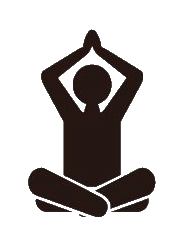 06
08
The European Commission's support for the production of this publication does not constitute an endorsement of the contents, which reflect the views only of the authors, and the Commission cannot be held responsible for any use which may be made of the information contained therein.
Benessere in impresaRaccomandazioni per gli imprenditori
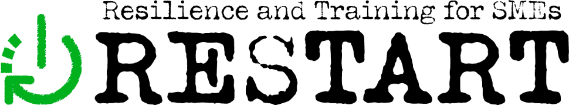 Promuovere un sano equilibrio tra lavoro e vita privata incoraggiando i dipendenti a fare pause regolari e disconnettersi dal lavoro al di fuori dell'orario di ufficio.
Incoraggiare l'attività fisica fornendo opportunità per i dipendenti di esercitare, come un abbonamento a una palestra o lezioni di fitness di gruppo.
Fornire supporto per la salute mentale offrendo programmi di assistenza ai dipendenti, servizi di consulenza o accesso a un terapeuta.
Coltivare una cultura del lavoro positiva promuovendo una comunicazione aperta, riconoscendo i risultati dei dipendenti e promuovendo un senso di comunità tra i membri del team.
Incoraggiare la consapevolezza fornendo risorse per la meditazione o lo yoga e promuovendo tecniche di riduzione dello stress come esercizi di respirazione profonda.
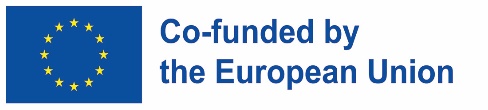 The European Commission's support for the production of this publication does not constitute an endorsement of the contents, which reflect the views only of the authors, and the Commission cannot be held responsible for any use which may be made of the information contained therein.
Benessere in impresaRaccomandazioni per gli imprenditori
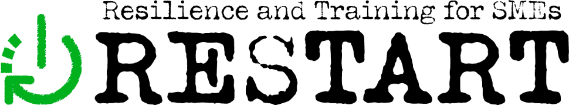 Fornire opportunità di crescita e sviluppo offrendo programmi di formazione, tutoraggio o rimborso delle tasse scolastiche.
Favorire le connessioni sociali organizzando attività di team-building, incoraggiando i dipendenti a stringere amicizie lavorative e promuovendo un senso di appartenenza all'interno del team.
Incoraggiare il feedback creando un sistema per i dipendenti per fornire feedback anonimi e agire su suggerimenti per il miglioramento.
Dare priorità alla sicurezza garantendo che il luogo di lavoro sia privo di pericoli e promuovendo pratiche di lavoro sicure tra i dipendenti.
Incoraggiare abitudini sane fornendo opzioni alimentari sane, promuovendo regolari screening sanitari e incoraggiando i dipendenti a dormire a sufficienza e mantenere una dieta sana..
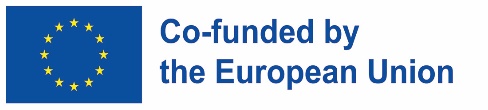 The European Commission's support for the production of this publication does not constitute an endorsement of the contents, which reflect the views only of the authors, and the Commission cannot be held responsible for any use which may be made of the information contained therein.
Riassumendo
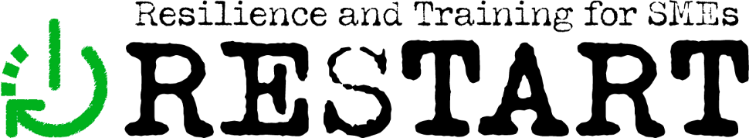 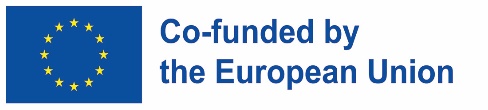 The European Commission's support for the production of this publication does not constitute an endorsement of the contents, which reflect the views only of the authors, and the Commission cannot be held responsible for any use which may be made of the information contained therein.
Domande di autovalutazione
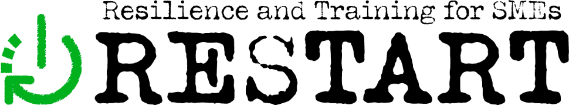 The European Commission's support for the production of this publication does not constitute an endorsement of the contents, which reflect the views only of the authors, and the Commission cannot be held responsible for any use which may be made of the information contained therein.
Domande di autovalutazione
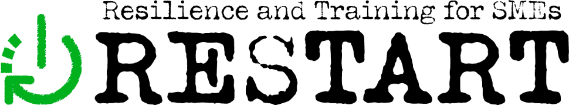 The European Commission's support for the production of this publication does not constitute an endorsement of the contents, which reflect the views only of the authors, and the Commission cannot be held responsible for any use which may be made of the information contained therein.
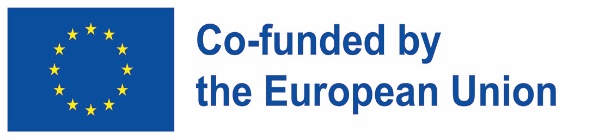 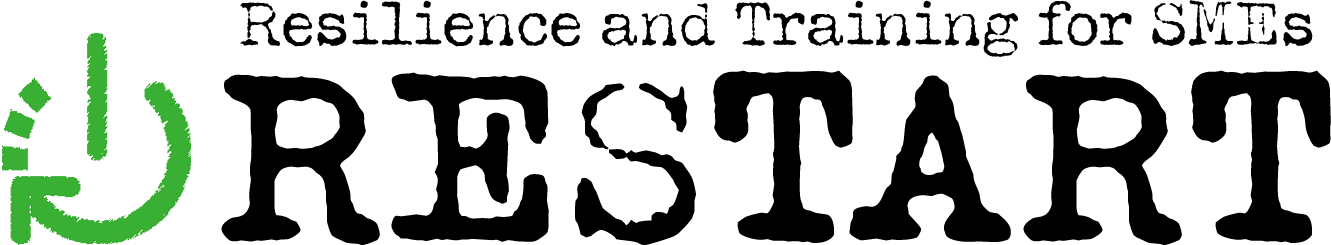 The European Commission's support for the production of this publication does not constitute an endorsement of the contents, which reflect the views only of the authors, and the Commission cannot be held responsible for any use which may be made of the information contained therein.
Thank you!
Continue your training path at www.restartproject.eu.